New Tecumseth Fire Rescue
Firefighter I / OFFC-2008 S27
Fire Department Communications
Learning Objective 1
Explain the procedures for receiving 	emergency and nonemergency 	external communications.
3–1
Learning Objective 2
Describe the information required to 	dispatch emergency services.
3–2
Emergency calls are received through two basic systems.
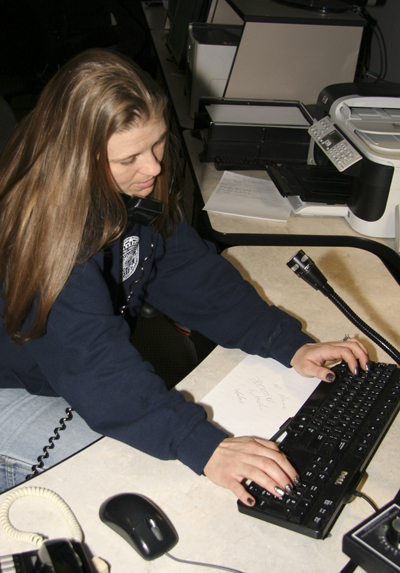 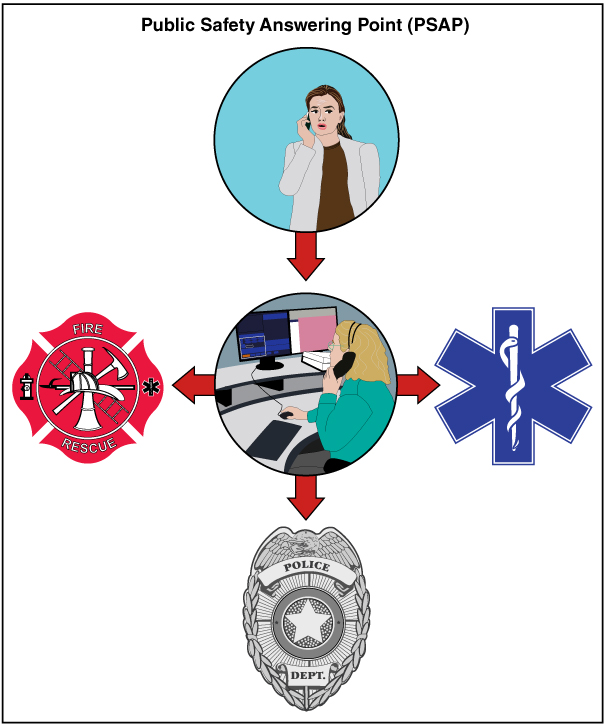 3–3
Communications centers contain a variety of equipment.
3–4
Processing an emergency call requires gathering information.
3–5
Emergency calls are reported to responders in a variety of ways.
3–6
REVIEW QUESTION
What is the procedure for receiving 	an emergency external 	communication?
3–7
Receiving nonemergency calls is also a part of station life.
3–8
You must remain calm and courteous when handling angry calls.
3–9
Manning the Radio Room at the Station
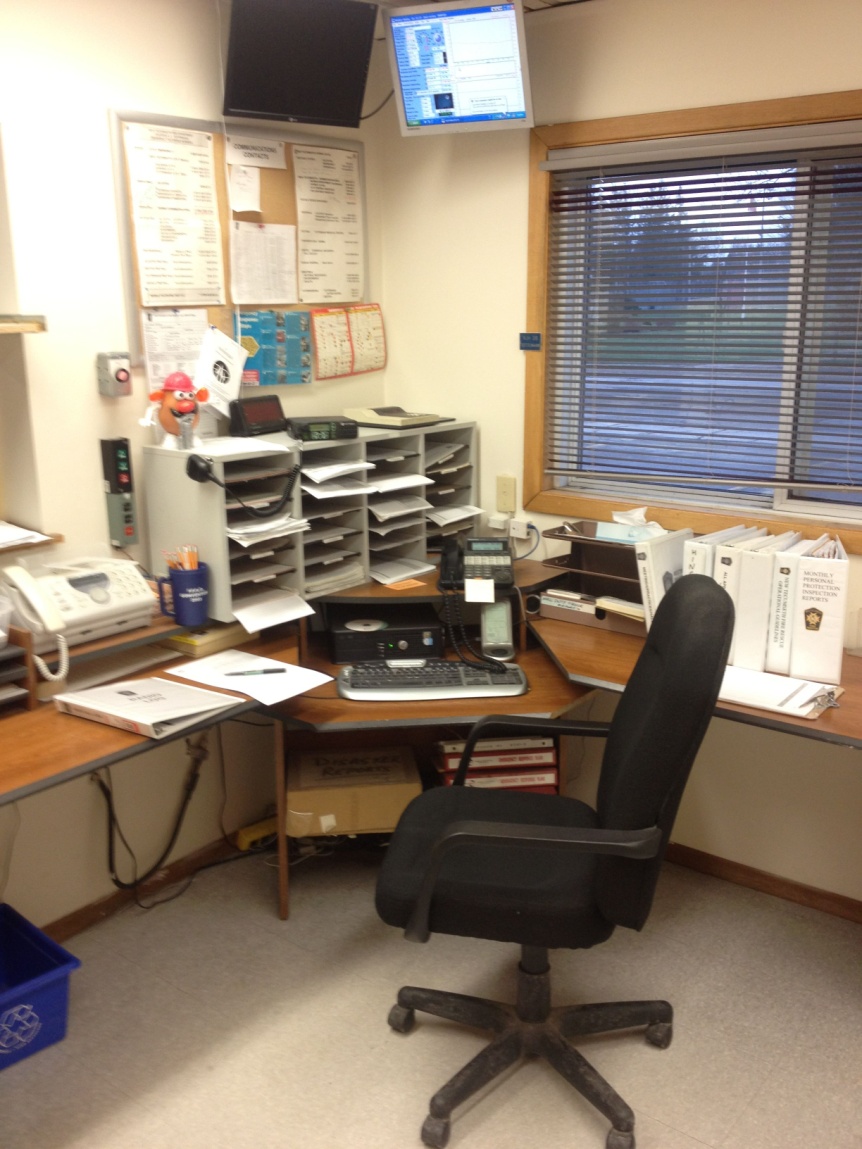 During a call, a firefighter or officer who has not been able to make a truck and is left at the station should ensure the radio room is manned during the call in case the station is called by Command for additional equipment or manpower.
During this time, the radio operator should document the call(s) and maintain a written log of activity. Calls should also be documented on a call log sheet.
Repeater Failure (Loss of Barrie Fire Control)
On occasion through technical failure or weather, a repeater may fail and Barrie Fire Control may not be able to reach us. A station may have to be manned in order to provide dispatch and local radio relay.
Should this occur, the Radio ID (ie: Tottenham, "Station XJH26") and the manning of the radio should be broadcast prior to assuming dispatch duties.
Example: "This is Station XJH26 Tottenham, all stations be advised Station XJH26 will be known as dispatch until further notice, time 15:00“
Once Barrie Fire Control has come back online, dispatch should be passed back to Barrie Fire Control and it would be announced on the radio.
Example: "This is Station XJH26 Tottenham, returning dispatch to Barrie Fire Control and signing off the air, time 16:00"
3–10
Emergency services dispatching begins with some form of alert.
3–11
REVIEW QUESTION
What is the procedure for receiving 	a nonemergency external 	communication? (ie: Still Alarm)
3–12
Learning Objective 3
Describe the systems used for 	internal communications.
3–13
Internal communications are transmitted to specific groups.
3–14
Radio systems used to transmit messages vary based on location and size.
Courtesy of James Nilo
3–15
Radio signals transmit in either analog or digital format over two types of carrier waves.
3–16
Signal transmission occurs depending on the type of equipment in the system.
(Cont.)
3–17
Signal transmission occurs depending on the type of equipment in the system.
(Cont.)
3–18
Signal transmission occurs depending on the type of equipment in the system.
Receive
Receive
3–19
Modern fireground systems are designed to operate on multiple channels.
3–20
A trunked system uses repeaters to assign transmissions to available frequencies.
3–21
REVIEW QUESTION
What types of systems are used for 	internal communication?
3–22
Radio communication and terminology are regulated by specific practices.
3–23
New Tecumseth Fire Rescue Radio Setup
Portable Truck Radios
Motorola PR400 most common example (ie: P30-Bravo)
3–24
New Tecumseth Fire Rescue Radio Setup
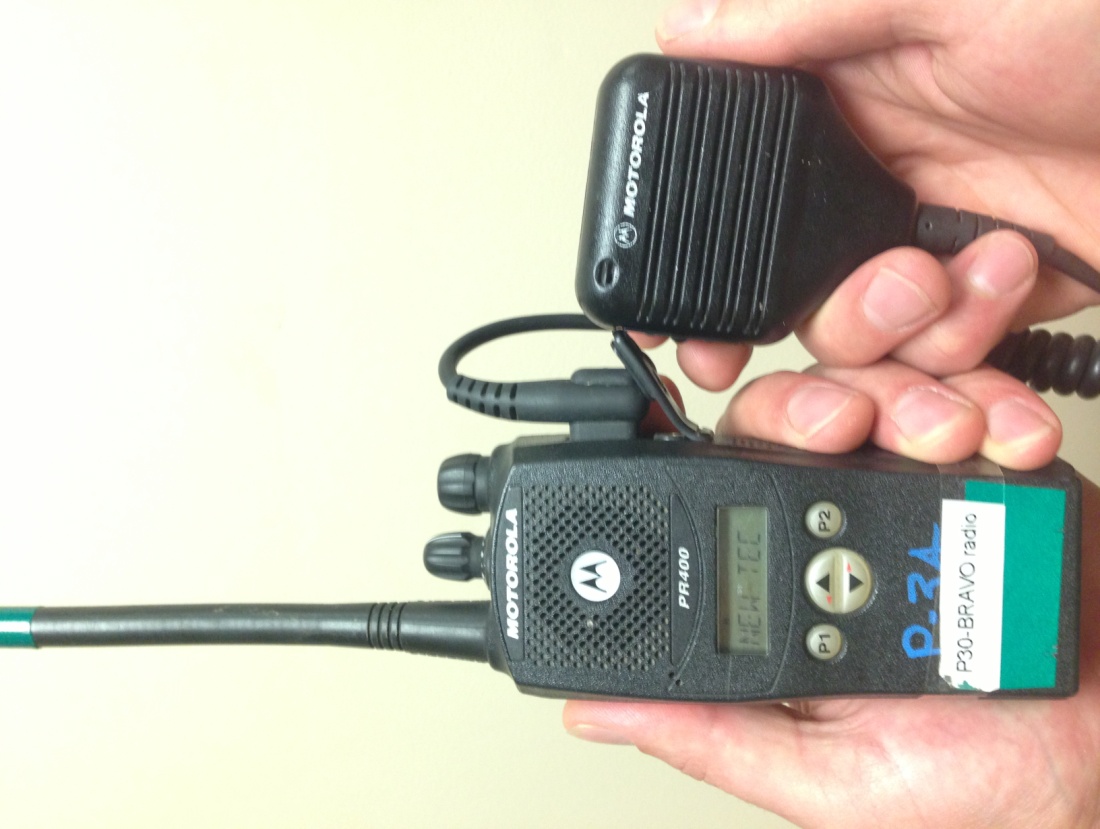 On-board Portable Radios can consist of a radio and a remote microphone/speaker.

PR400’s have a display window which show the radio’s currently set operating channel.
3–25
New Tecumseth Fire Rescue Radio Setup
PR400 Portable Radio controls include channel selection dial and a volume control dial which when dialed to the clockwise is the On and volume setting.  Turn volume dial counter clockwise to turn portable radio off.
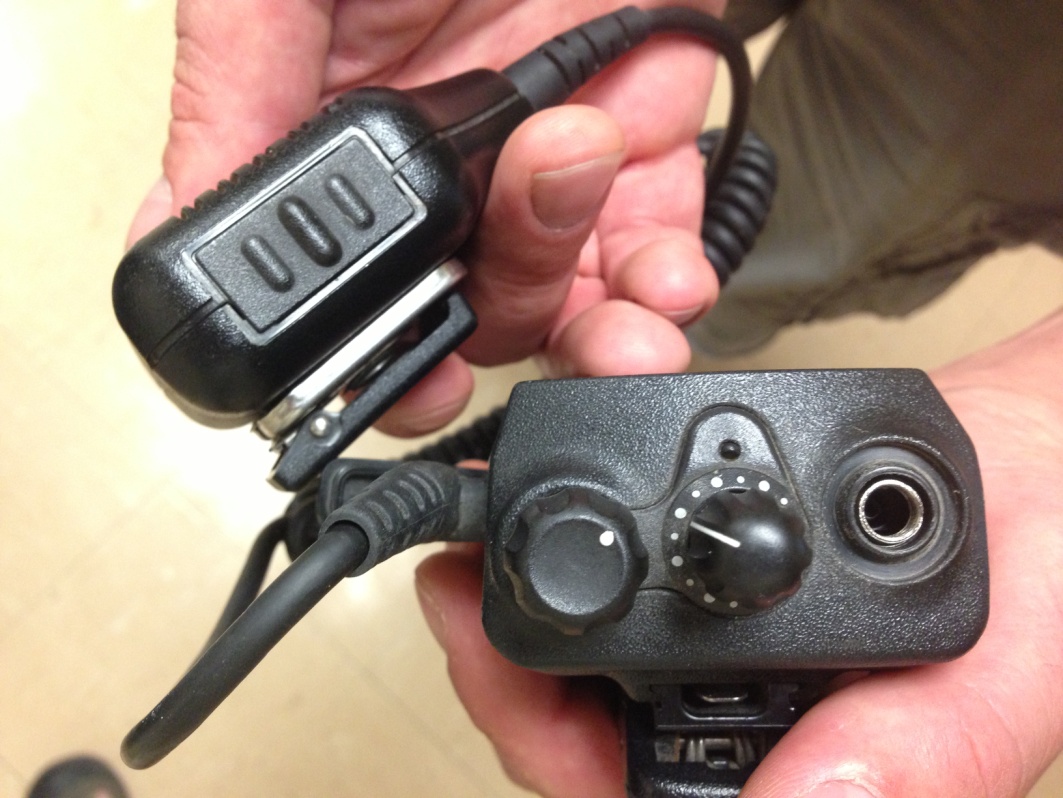 Volume DialChannel Selection Dial
3–26
New Tecumseth Fire Rescue Radio Setup
PR400 Portable Radio transmit controls are located on the left side of the portable radio body and on the left side of the remote microphone.  These are referred to as Push-To-Talk or “PTT”s
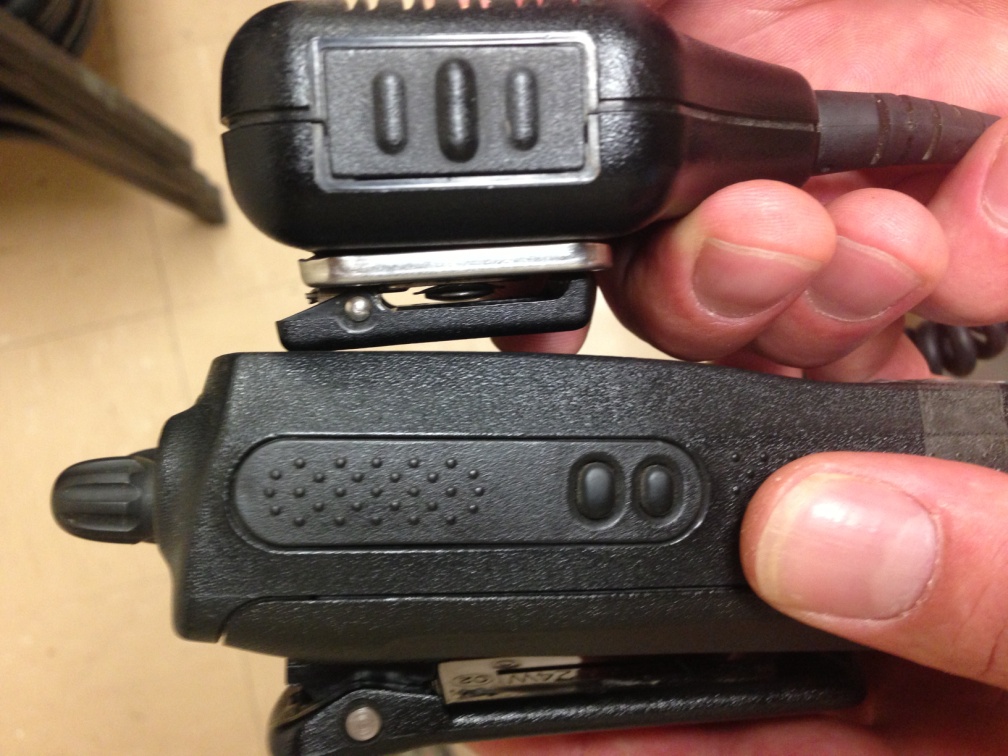 Remote Mic PTT Radio PTT
3–27
New Tecumseth Fire Rescue Radio Setup
Portable Radio Use Tips

To Transmit a message, hold the PTT down, wait 3 seconds, and then begin your message.  

Once message is complete, release the PTT.

Speak clearly.  Plan your message before you press the PTT.  Use clear-speech and keep messages short.  Portables are not for story-telling.
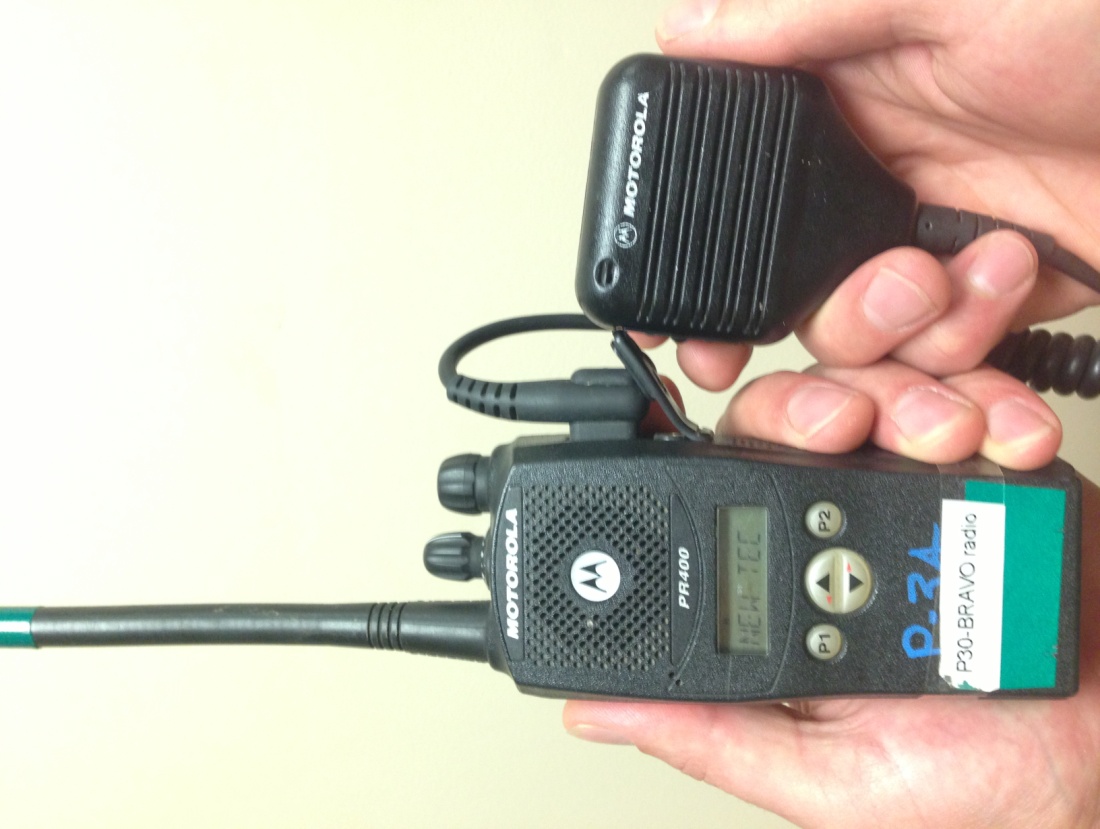 3–28
New Tecumseth Fire Rescue Radio Setup
Mobile Radios (in-truck)
Mobile radio have similar controls to portable radios.  Mobile radios have advantages over portable radios such as:
 Powered by truck
 5 times more transmission power (45 watts vs. 5 watts)- Better Antennas
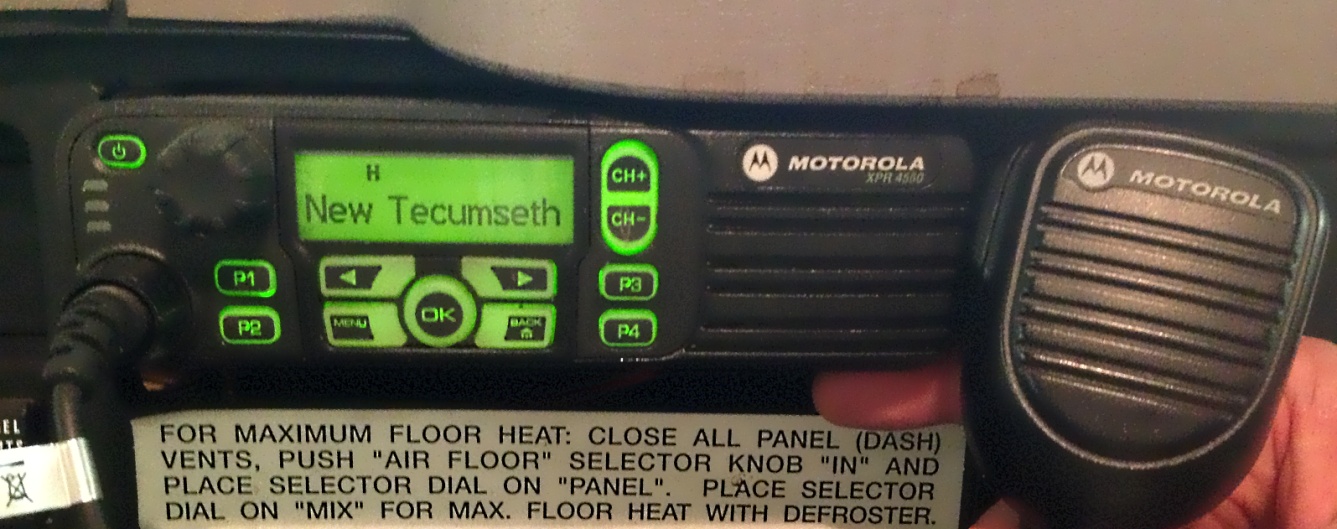 3–29
Learning Objective 4
Explain radio limitations that may 	impact internal communications.
3–30
There are several radio limitations that can impact internal communications.
Click for next slide
3–31
REVIEW QUESTION
What radio limitations can impact 	internal communications?
3–32
Learning Objective 5
Describe radio procedures used for 	internal communications.
3–33
Always follow local protocols when sending a message, these are part of the official incident record.
3–34
WARNING
DO NOT REMOVE YOUR 	FACEPIECE TO TALK INTO THE 	MIC.
1–35
REVIEW QUESTION
What radio procedures must be 	followed for internal 	communications?
3–36
Documenting a Call using a Run Sheet
3–37
Documenting a Call using a Run Sheet
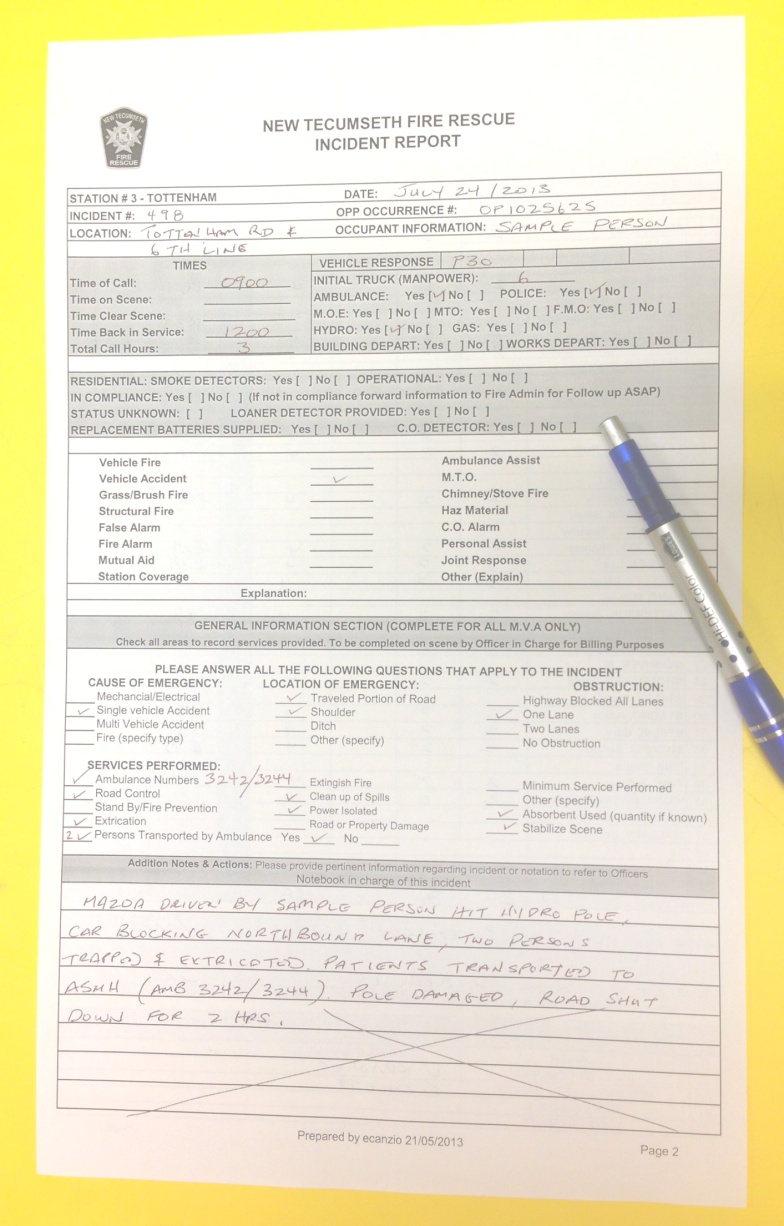 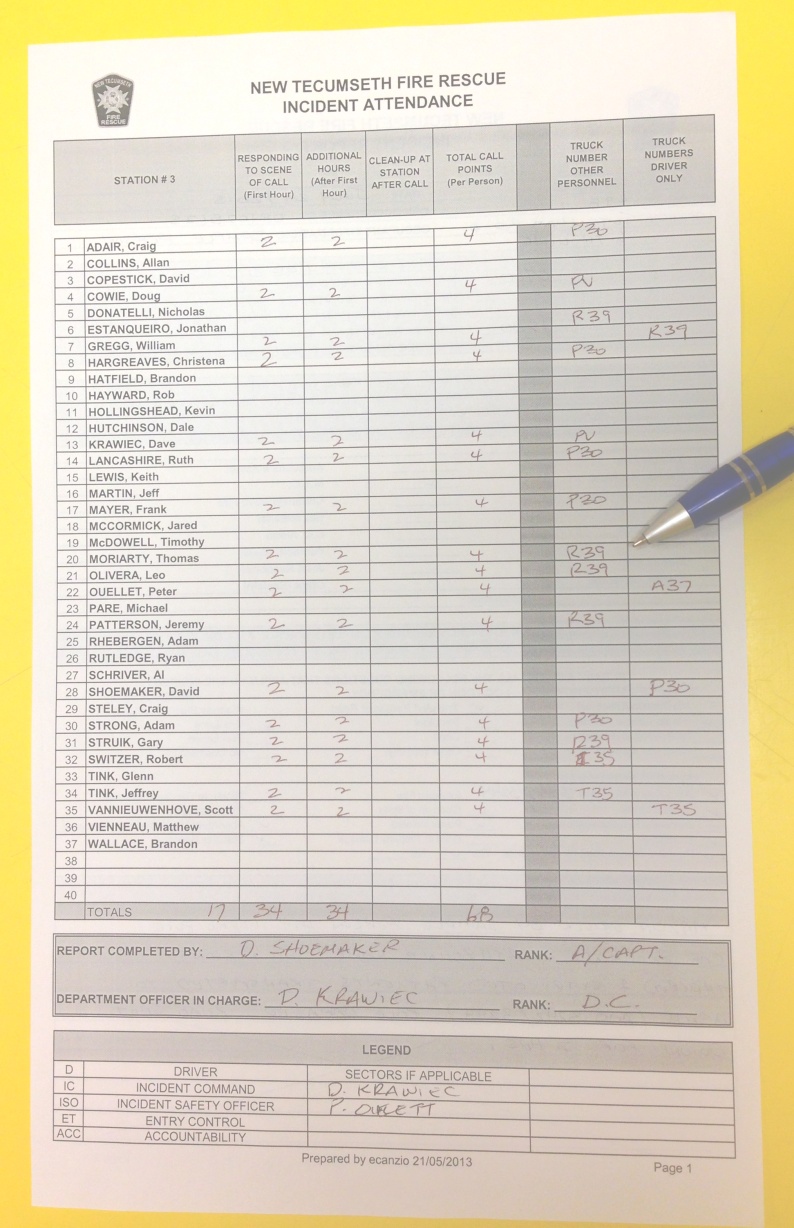 3–38
Summary
Fire department communications are a critical factor in the successful outcome of any incident.
There is a direct connection between fireground communications and fireground safety: The better the communications, the safer the incident.
3–39
Learning Objective 6
Handle emergency and nonemergency calls.

	 This objective is measured in Skill Sheet 3-I-1.
3–40
Learning Objective 7
Use a portable radio for routine and emergency traffic.

	 This objective is measured in Skill Sheet 3-I-2.
3–41